Chemosense:  Smell and Taste
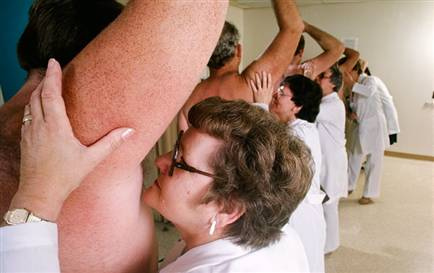 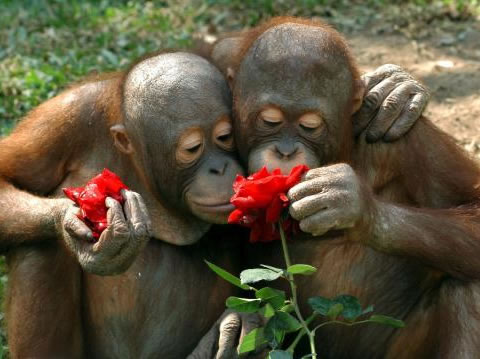 Smell-
-sensed by chemoreceptors in the olfactory epithelium  (found at the TOP of nasal cavity)
-smell chemoreceptors are unique nerve cells because they are constantly replaced
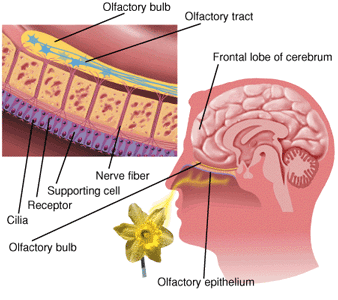 -odorants are dissolved in moist mucous membrane before they are smelled.  We have about 350 different types of odor receptors!
-olfactory receptors pass through the cribiform plate of the skull to the olfactory bulb of the brain lying directly above.
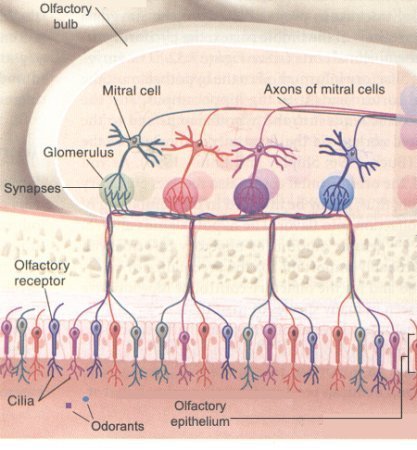 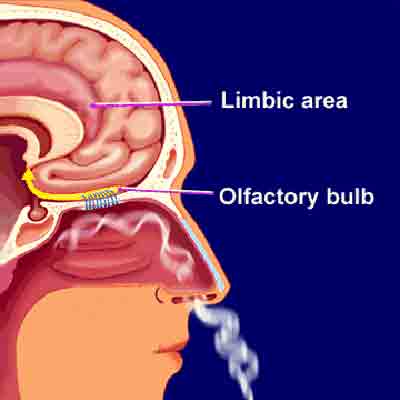 -odor receptors fatigue quickly so we “get used” to smells
-smells interpreted in limbic system of brain (controls mood and is closely related to memories)
Taste-
-The taste buds respond to gustatory (taste) info.
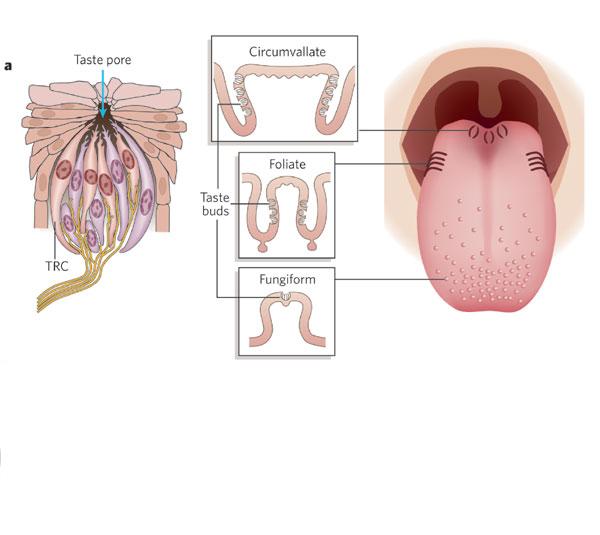 -each taste bud contains 50-125 gustatory cells
-they are found on the papillae (tiny bumps) on tongue
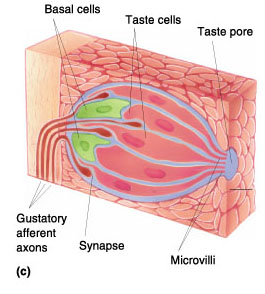 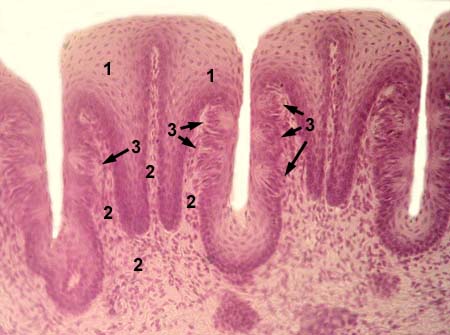 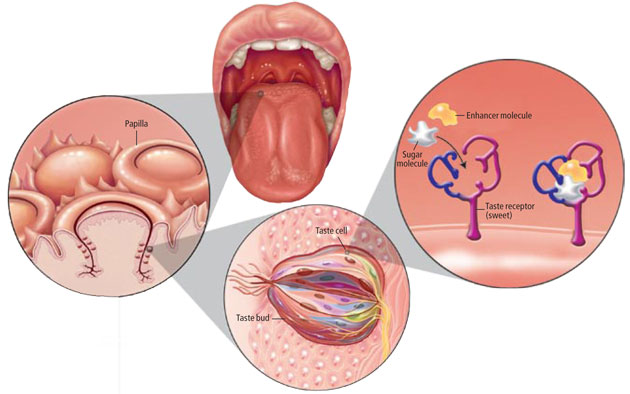 -chemicals must dissolve in saliva before they bind to receptors on taste buds and are tasted
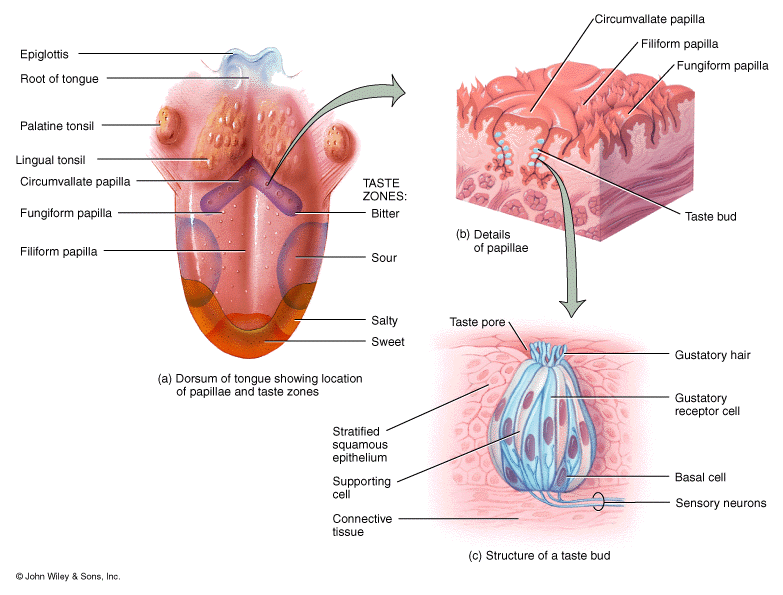 -each taste bud responds to one of 4 (or 5?) primary tastes:
-Bitter
-Sour
-Sweet
-Salty
-Umami (meaty)
The 5 tastes:
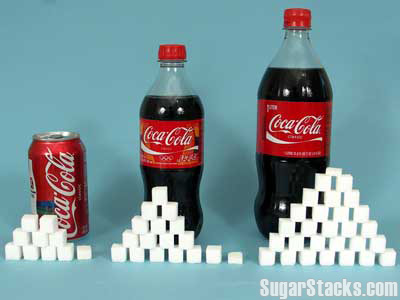 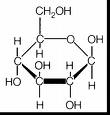 Sweet = simple sugars
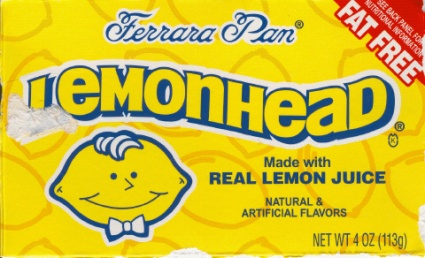 Sour = acids (unripe fruit?)
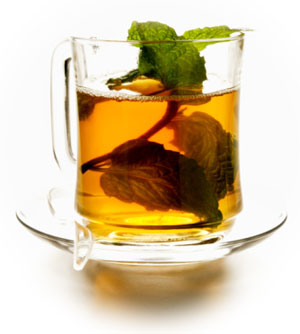 Bitter = base (poison)
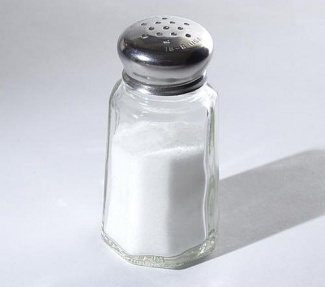 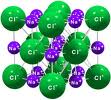 Salty = salts
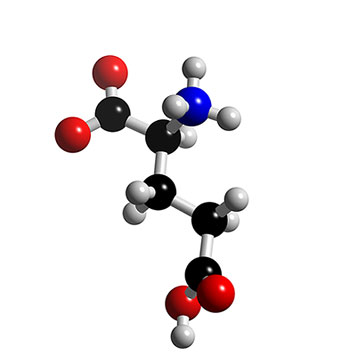 Umami (savory) = amino acids (glutamic acid)
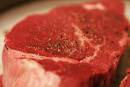 TASTE MAP
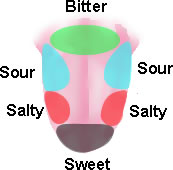 no
- There is NO SUCH THING as a taste map!!! Different tastes can be sensed in all areas of the tongue. (though not the same for all people)
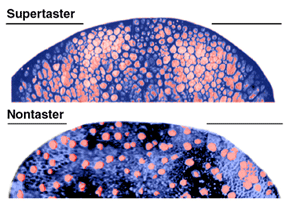 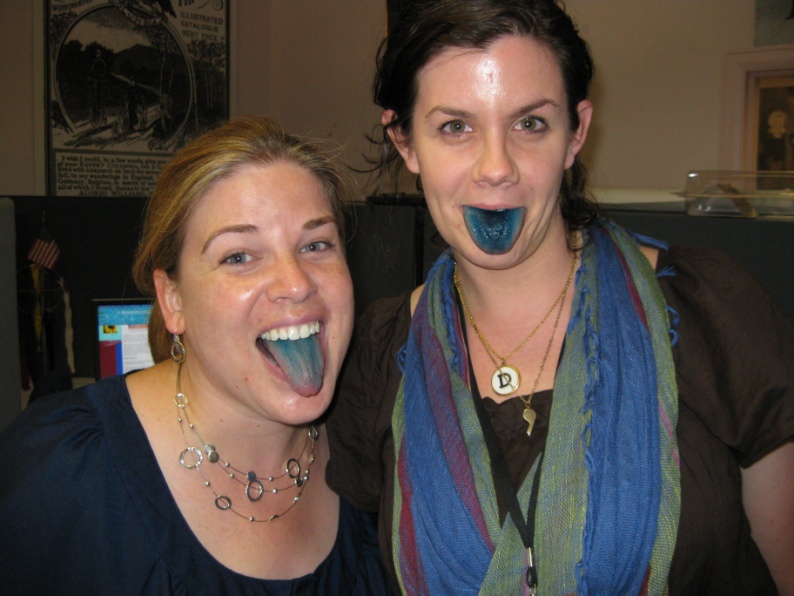 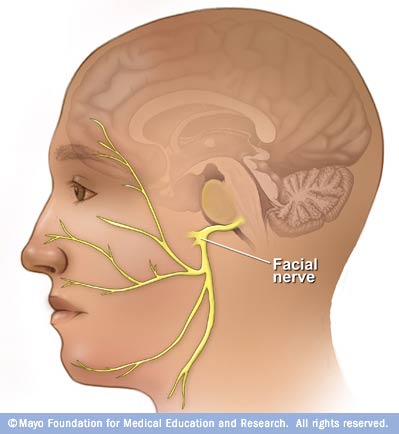 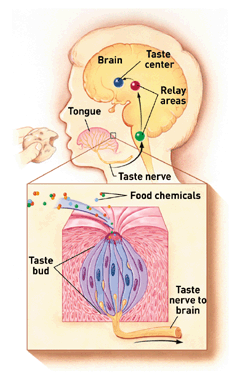 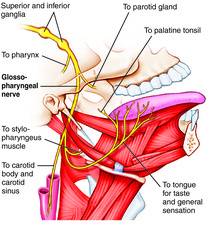 -Taste is interpreted in parietal lobe of cerebral cortex
-Facial & Glossopharyngeal nerves carry taste info
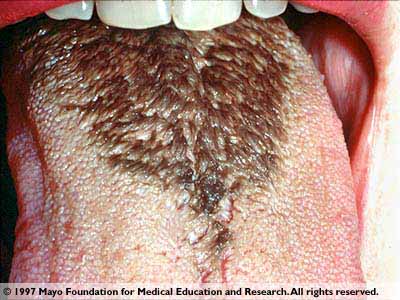 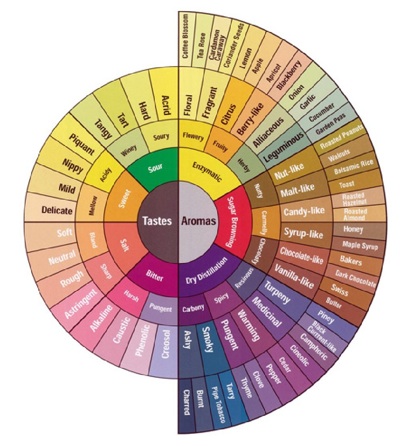